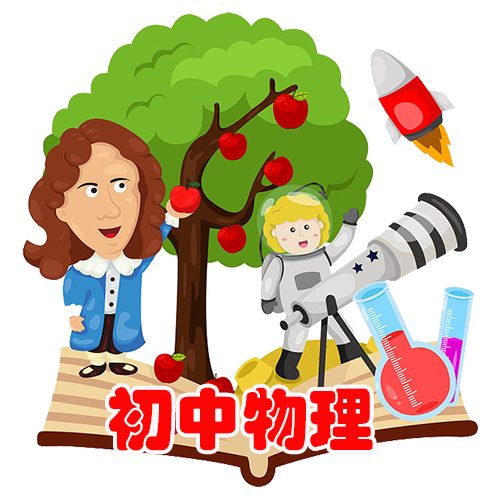 人教版物理（初中）
中物理
第二十二章 能源与可持续发展
本章复习
知识网络
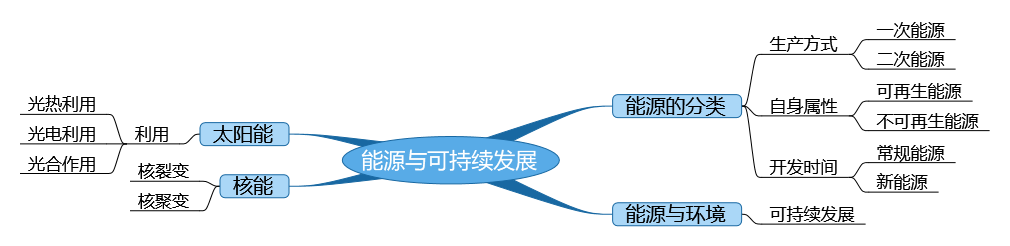 知识点梳理
一、能源
能量
1. 能源：凡是能提供           　的物质资源. 
2. 化石能源：煤、        　、天然气，是千百万年前埋在地下的动植物经过漫长的地质年代形成的.
石油
3. 分类：
（1）一次能源：如：化石能源中的煤、        、
     　、核能. 
    二次能源：（无法从自然界直接获取，必须通过消耗      　才能得到的能源）如：汽油、       　           、             、沼气等.
（2）可再生能源：（可以在自然界里        地得到的能源）如      、            　. 
     不可再生能源：（不可以在      从自然界得到补充的能源）如           、           .
天然气
太阳能
一次能源
酒精
电能
源源不断
太阳能
风能
短期
核能
化石能源
二、核能
原子核
1. 分子是由     构成的，原子的中心是       ，原子核的周围有一定数目的      在核外运动. 原子核由           　和          　组成. 
2. 核能获得的途径：
（1）原子核的            　：如：          、             　          . 
（2）原子核的        　    ：太阳能（太阳核聚变）的利用、                　.
原子
电子
中子
质子
核裂变
核电站
原子弹
核聚变
氢弹
3. 核电站是利用               　变发电的，它的核心设备是               　，其发生的 
             　是可以控制的.
裂变
核反应堆
链式反应
三、太阳能
聚变
1. 太阳能：轻核       释放的核能以电磁波的形式辐射出去.
2. 优点：
（1）普遍：处处皆有，可          开发和利用.
（2）无害：开发利用太阳能不会污染环境，它是最             的能源.
（3）巨大：是“             　火炉”，现今世界上可以开发的最大能源.
（4）长久：取之不尽，用之不竭.
直接
清洁
核能
3. 地球上除核能、地热能和潮汐能以外的所有的能量，如化石能源、风能、水能、生物质能等，几乎都来自        　.
4. 利用太阳能的三种方式：
（1）光热转换：把太阳能直接转化为        能. 如：太阳能热水器. 
（2）光电转换：把太阳能直接转化为        能. 如：                          　                    . 
（3）光化转换：把太阳能直接转化为        能. 如：                          　                  .
太阳能
内
电
太阳能电池
化学
植物光合作用
四、能源与可持续发展
1. 能源革命：
（1）第一次能源革命：钻木取火；主要能源：
                  　.
（2）第二次能源革命：蒸汽机的发明；主要能源：
                  　. 
（3）第三次能源革命：主要能源：         的使用.
柴薪
化石能源
核能
方向性
2.能量的转移和转化的方向性：能量的转化、转移，都是有                         . 
3. 保护环境，控制和消除                   污染，已经成为当前世界需要解决的重要课题. 
4. 未来的理想能源必须满足以下几点：必须足够               ，可以保证多数人用得起；相关的技术必须            ，可以保证大规模使用；必须足够安全、                  　        ，可以保证不会严重影响环境.
大气
便宜
成熟
清洁
知识点练习
1.下列利用不可再生能源发电的是（      ）


A. 水力发电          	B. 风力发电
C. 光伏发电          	D. 核能发电
D
2. 以下属于非清洁能源的是（      ） 



A. 太阳能				B. 煤炭
C. 风能				D. 水能
B
3. 下列关于能源说法正确的是（      ）

 
A． 太阳能是清洁能源
B． 核能是可再生能源	
C． 煤是新型能源	
D． 电能是一次能源
A
4.关于核聚变，下列说法正确的是（      ）
A． 原子核必须在超高温下才能发生聚变
B． 任何两个原子核都可以发生聚变	
C． 原子弹爆炸时释放的巨大能量来自核聚变
D． 目前人类已经建成核电站，利用核聚变发电
A
5. 如图是一款太阳能座椅，椅子顶部安装的硅光电池板，可储备能量供晚间使用，下列说法正确的是（      ）



A.硅光电池板是由超导材料制成的
B.硅光电池板可以将太阳能转化为电能
C.太阳能来源于太阳内部氢核的裂变
D.太阳能属于不可再生能源
B
7．某智能百叶窗的叶片上贴有太阳能板，在光照时发电，给电动机供电以调节百叶窗的开合. 该过程中发生的能量转换是（      ）



A． 电能→机械能→光能
B． 光能→机械能→电能
C． 光能→电能→机械能
D． 机械能→电能→光能
C
8. 6月5日是世界环境日，为减少环境污染和生态破坏，实现节能减排，中国在沿海地区大力推广风力发电. 这种发电方式是把            转化成电能，在众多能源中，煤、石油、天然气和铀矿等都属于
            （选填“可再生”或“不可再生”）能源.
风能
不可再生
9. 目前核电站利用        .    （选填“核裂变”或“核聚变”）获得核能，太阳是人类能 源的宝库，获得太阳能的方式有三种，分别是：①光热转换；②光电转换；③光化转换. 其中太阳能热水器是通过 	    .          方式获得内能（选填题中的序号）.
核裂变
①
10.氢弹是利用氢核的
            （选填“裂变”或“聚变”）在瞬间释放的能量，
核能是            （选填“可再生”或“不可再生”）能源.
聚变
不可再生